Tree ID
Alder
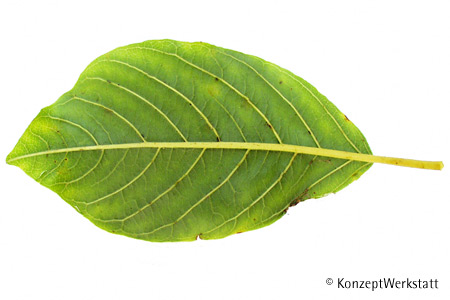 Ash
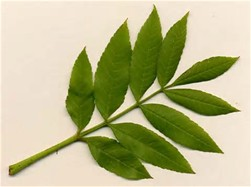 Baldcypress
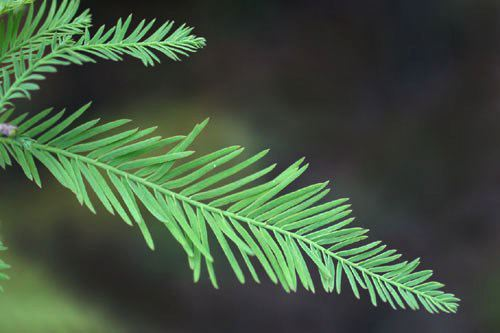 Beech
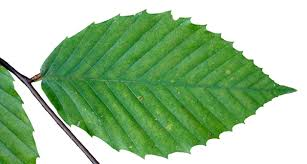 Birch
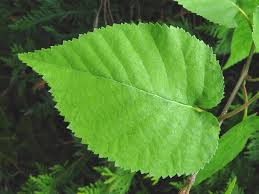 Black Cherry
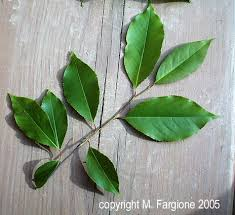 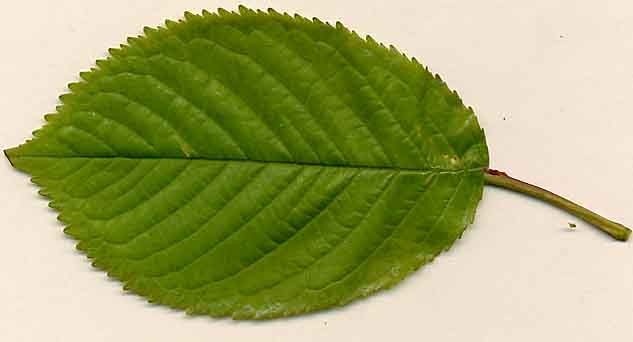 Cottonwood
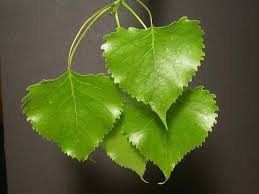 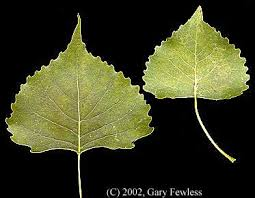 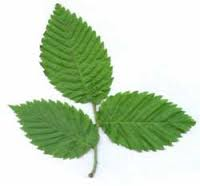 Elm
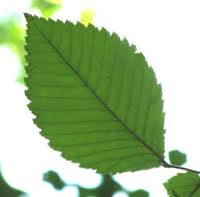 Hickory
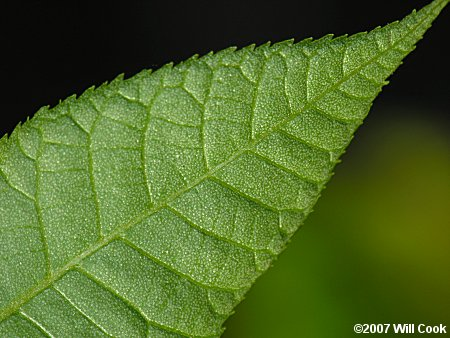 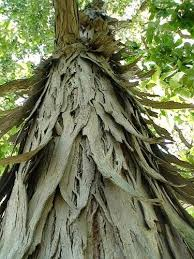 Hemlock
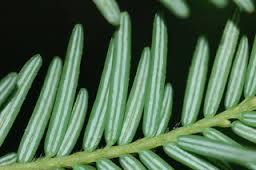 maple
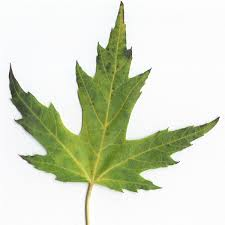 Red Oak
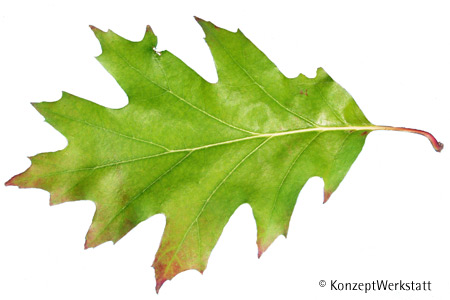 White Oak
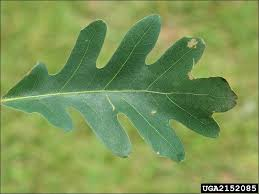 Pecan
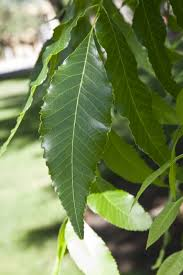 Loblolly pine
Has three needles, 5-9 in long
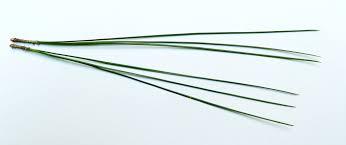 Longleaf pine
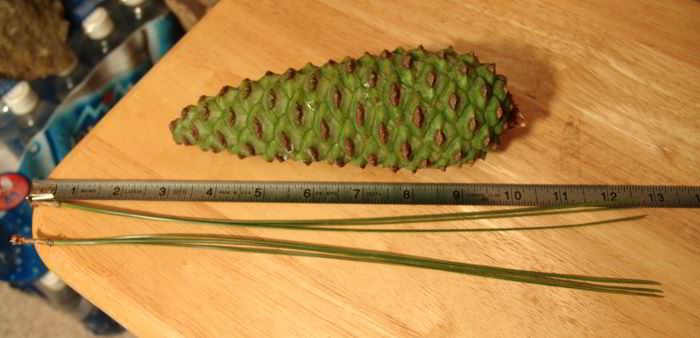 12 in. long
White pine
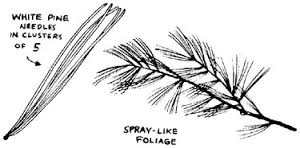 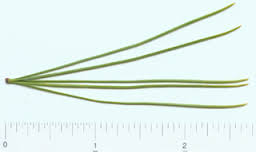 2.5 in long, white line under each needle
Red Pine
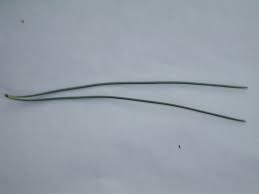 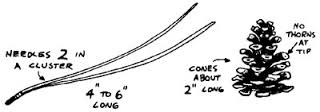 Shortleaf Pine
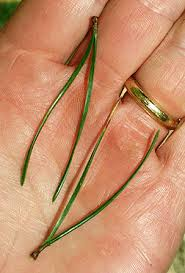 3 to 5 in.
Yellow poplar
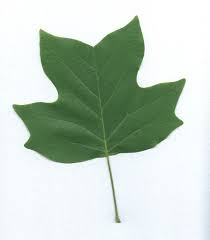 Cedar
Sweetgum
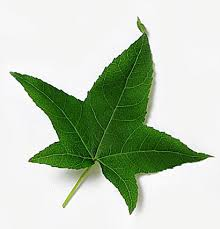 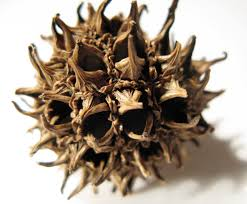 Sycamore
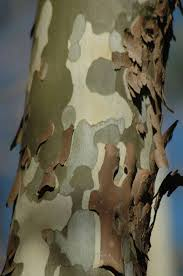 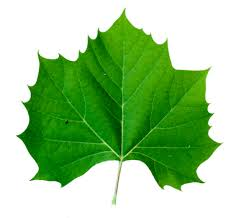 Looks sick
Black Walnut
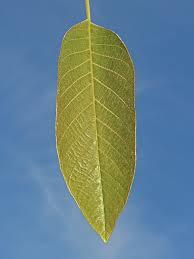 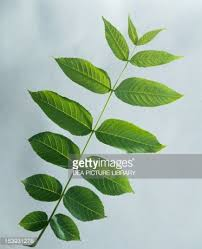 Redbud
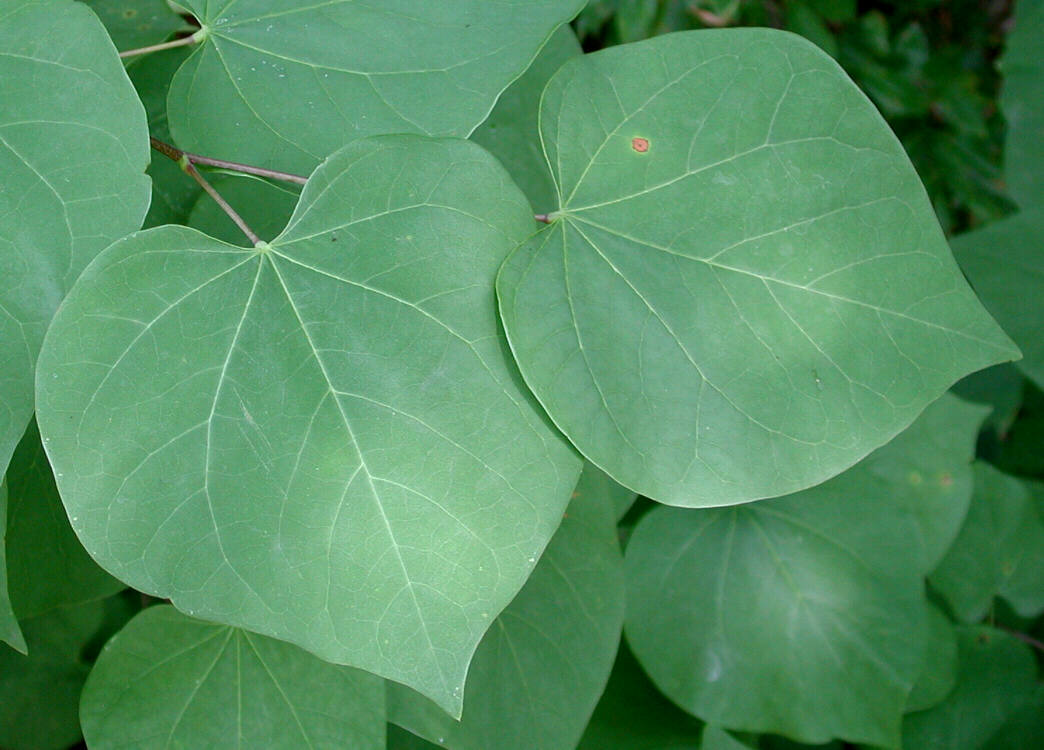 Dogwood
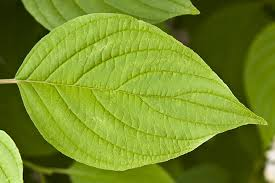 Black Gum
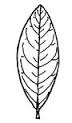 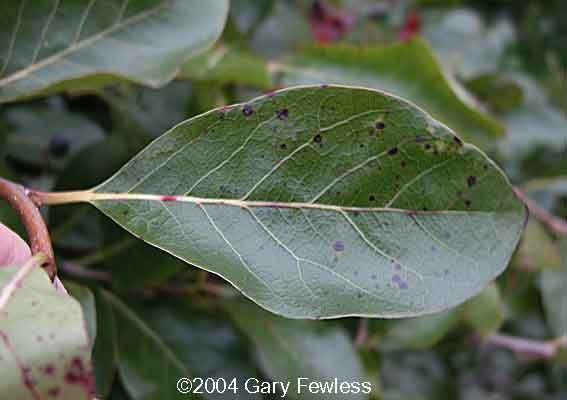 Persimmon
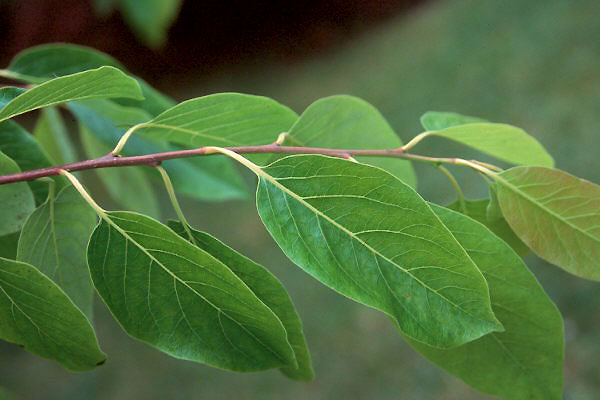 Box Elder
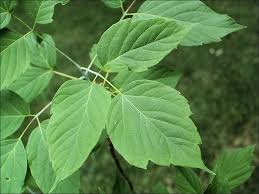 Mulberry
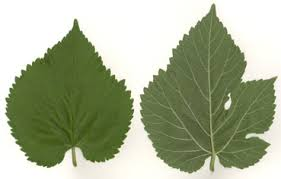 Osage Orange
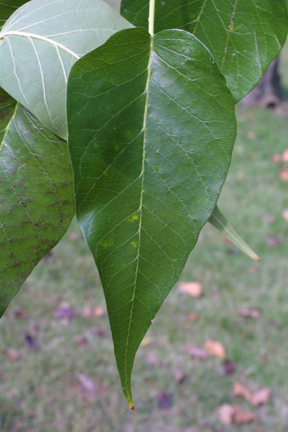 Paw Paw
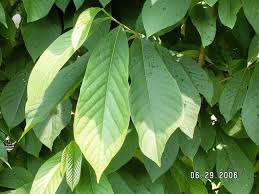 Black Locust
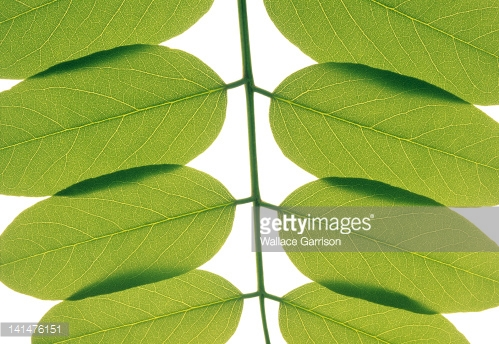 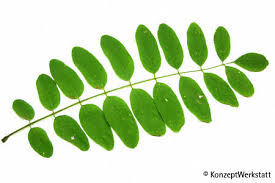 http://www.arborday.org/trees/whattree/whatTree.cfm?ItemID=E6A
http://www.tennessee.gov/twra/pdfs/treeidguide.pdf